Прекрасный мир музыки
Выполнила: ученица 6 «Г» класса
 МОБУ СОШ №1 с.Киргиз-Мияки 
Гатауллина Алия Х.
Хачатурян А.И. Вальс к драме «Маскарад»
История создания
В 1941 году, к столетию со дня смерти Лермонтова (1814—1841), Московский театр имени Вахтангова ставил его драму «Маскарад». Это одно из самых значительных произведений безвременно погибшего поэта. В драме, написанной в 1835 году, сразу после окончания юнкерского училища, но уже далеко не первой, Лермонтов создал образ, в дальнейшем развитый в «Герое нашего времени» (Печорин), а также картину светского Петербурга. Ее герой Арбенин — фигура зловещая и трагическая. Проведший бурно юность, живущий в мире «самолюбивых дум и ледяных страстей», он разочаровался во всем, но нашел счастье в любви молодой, прекрасной и чистой женщины. Однако Нина совершает неосторожный поступок: она приезжает на маскарад, один из тех — в доме Энгельгардта, — в которых бывает весь высший свет, и там теряет браслет, подаренный мужем. Этот браслет случайно находит баронесса Штраль и дарит его как доказательство любви князю Звездичу. Князь хвалится им Арбенину. Тот узнает браслет жены, и, не веря ее объяснениям, охваченный бешеной ревностью, отравляет ее.
Пьеса была запрещена цензурой, и Лермонтов в течение 1835—1836 годов трижды переделывал ее, но на сцене или в печати ему драму так и не удалось увидеть. Цензура считала непозволительным резкий выпад против костюмированных балов в доме Энгельгардта, на которых бывали члены царской семьи, и недопустимыми «дерзости против дам высшей знати». К тому же было высказано мнение, что пьеса основана на подлинном эпизоде. Уже после смерти поэта, в 1843 году великий русский актер П. Мочалов пытался добиться разрешения на постановку «Маскарада» в свой бенефис, но ему это не удалось. Почти в полном виде (с небольшими цензурными купюрами) драма впервые увидела свет рампы лишь в 1862 году.
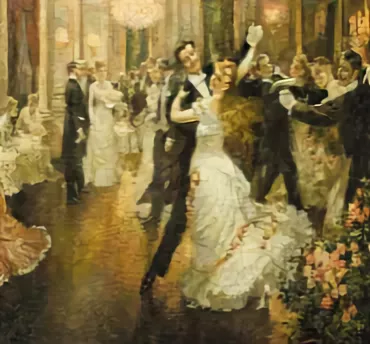 Музыка Театром имени Вахтангова была заказана Хачатуряну, который успел проявить себя как яркий театральный композитор, прекрасно чувствующий сцену. «Моя страсть к театру такова, что если бы музыка в свое время не заполнила мои думы, я, наверное, стал бы актером», — говорил Хачатурян. Он с радостью принял заказ. «Я никогда не перестану удивляться чуду, которое являет собой драма "Маскарад", написанная Лермонтовым, когда ему был 21 год, — рассказывал позднее композитор. — К работе над музыкой я отнесся очень серьезно. Было тому несколько причин. Во-первых я любил Театр имени Вахтангова, заказавший мне эту музыку, часто бывал в нем. Во-вторых, я знал, что много лет назад к постановке "Маскарада", которую осуществил в Петербурге Всеволод Мейерхольд, музыку писал Александр Константинович Глазунов.
Музыка создавалась быстро и увлеченно. Спектакль состоялся 21 июня 1941 года, в канун начала Великой Отечественной войны. Это и определило его участь: очень быстро спектакль сошел со сцены. Музыка Хачатуряна осталась жить на симфонической эстраде в виде сюиты, скомпонованной композитором в 1943 году (по другим источниками — в 1944-м).
Музыкальный анализ
Вальс, открывающий сюиту, — одно из самых ярких произведений Хачатуряна. Гибкая мелодия вальса покоряет своим грустным, чуть меланхолическим оттенком, еле уловимой окрашенностью в восточные тона. Она звучит у скрипок, сопровождаемая скупым аккомпанементом, постепенно разрастается, один мотив непосредственно выливается из другого: колена вальса сменяются естественно, в едином движении, сохраняя общее настроение поэтической грусти, хотя порою возникают и блеск, и нарядность, даже эффектность.
Ф.ШопенВальс до-диез минор op. 64 №2.
За свою жизнь Шопен написал 18 вальсов. В первые десятилетия 19 века вальс получил любовь и популярность во всех странах и городах Европы как бытовой танец - он заворожил всех своими кружащимися, воздушными, полетными  движениями. 
Вальсы Шопена возникали как концертные пьесы. Поэтому его вальсы тоньше продуманы. Как правило, каждый вальс строится как своеобразная "сюита" из нескольких маленьких вальсов (обычно 16-ти тактовых), находящихся в органичном и явном родстве друг с другом.
Можно выделить у Шопена два вида вальсов: одни блестящие, концертные, быстрые и мажорные, другие - сумрачные, мечтательные, часто медленные и минорные.
Один из поздних вальсов - это знаменитый элегический Седьмой до-диез минорный. Есть предположение, что этот вальс был навеян мыслями о Марии Водзиньской.
Музыкальный анализ
Вальс Шопена до-диез минор op. 64 №2 относится ко второй группе – открывается неторопливо, сумрачно, она именно "вздыхающая", до-диез минорная. Мелодия ее начинается характерной для славянской бытовой музыки, которая имеет значение "лирической". Дальнейшее развитие мелодии построено на выразительных интонациях "вздохах". Им отвечает капризный ритм польской мазурки. Вслед за этими двумя элементами (вздохов и ритма мазурки) следует тонкий быстрый фрагмент - словно дуновение ветерка.
Александр Флярковский Прощальный вальс
Когда уйдем со школьного двораПод звуки нестареющего вальса,Учитель нас проводит до угла,И вновь назад, и вновь ему с утраВстречать, учить и снова расставаться…Эти строки написал журналист, поэт, прозаик Алексей Дидуров. Если верить его друзьям, «Лешка за деньгами не гнался. Ему вообще было противно такое явление, как продажа стихов, рассказов. Для него это было сродни торговле чувствами. Стихи, написанные Дидуровым, не могли оставить равнодушным композитора Алксандра Флярковского. Так появился «Прощальный вальс»,известный в простонародье как «Когда уйдем со школьного двора».Впервые этот вальс прозвучал в 1976 году в фильме режиссера Владимира Меньшова «Розыгрыш».После выхода «Розыгрыша» в свет «Прощальный вальс» Дидурова и Флярковского не только прочно обосновался на активно раскупаемых пластинках, в радиоэфире, в репертуаре молодежи, но и оттеснил «Школьный вальс» Дунаевского и Матусовского («Давно, друзья веселые,/ Простились мы со школою…»).
Музыкальный анализ
Этот нежный, неторопливый вальс покоряет своим грустным, чуть меланхолическим оттенком. 
Развитие мелодии построено на выразительных интонациях "вздохах". Им отвечает ритм гитары.
Мое мнение
Все три прослушанных вальса мне очень понравились. Каждый из них особенный, со своей изюминкой. Но ближе всего для меня стал вальс А.Флярковского – нежный, неторопливый, немного грустный. Надеюсь, что именно под этот вальс мы будем танцевать свой прощальный танец..
А данная фотография тут не просто так – это вальс выпускников нашей школы 2016 года, где танцует моя сестра.
Всем спасибо за внимание!